Value-Added Products
Field Corn - No
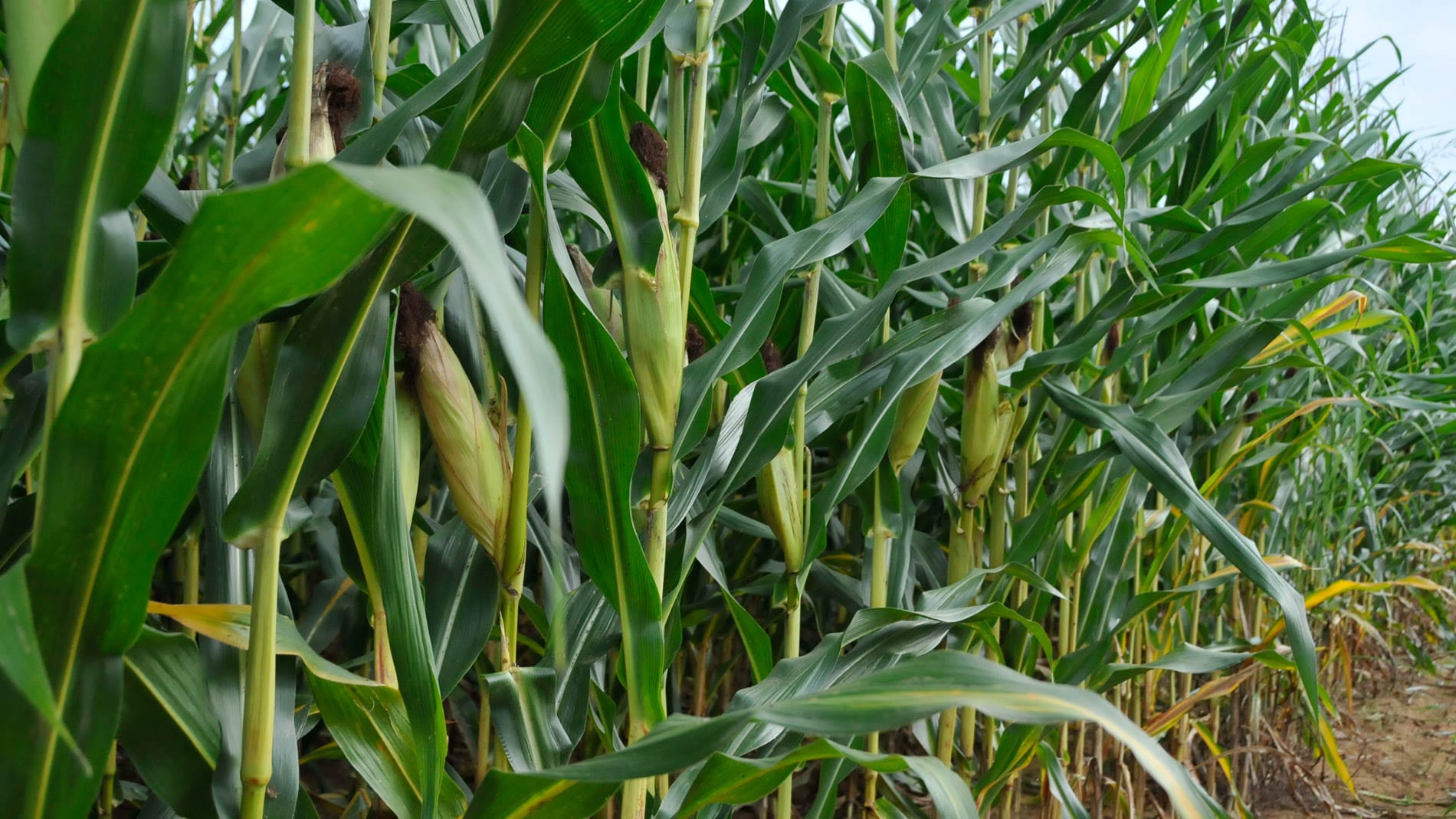 Wheat - No
Flour - Yes
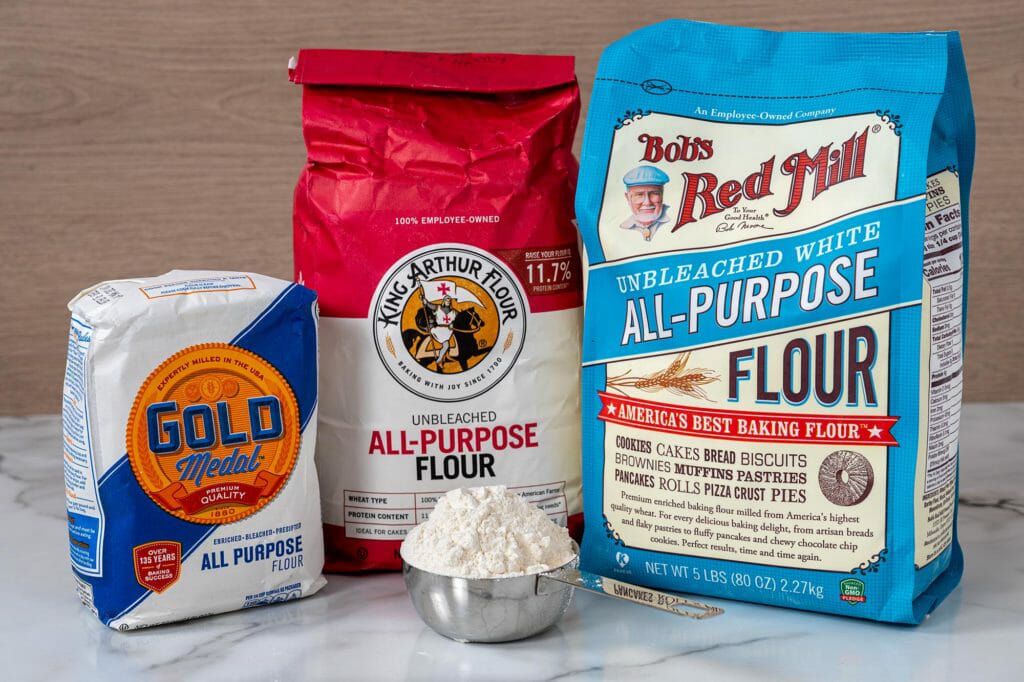 Corn Syrup - Yes
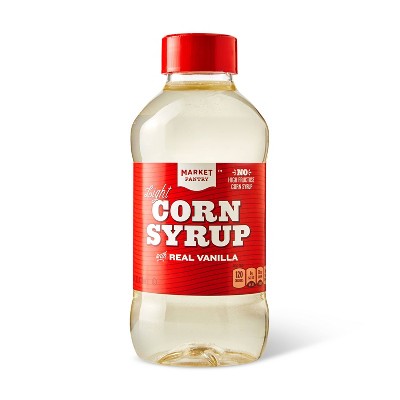 Cracked Corn Feed - Yes
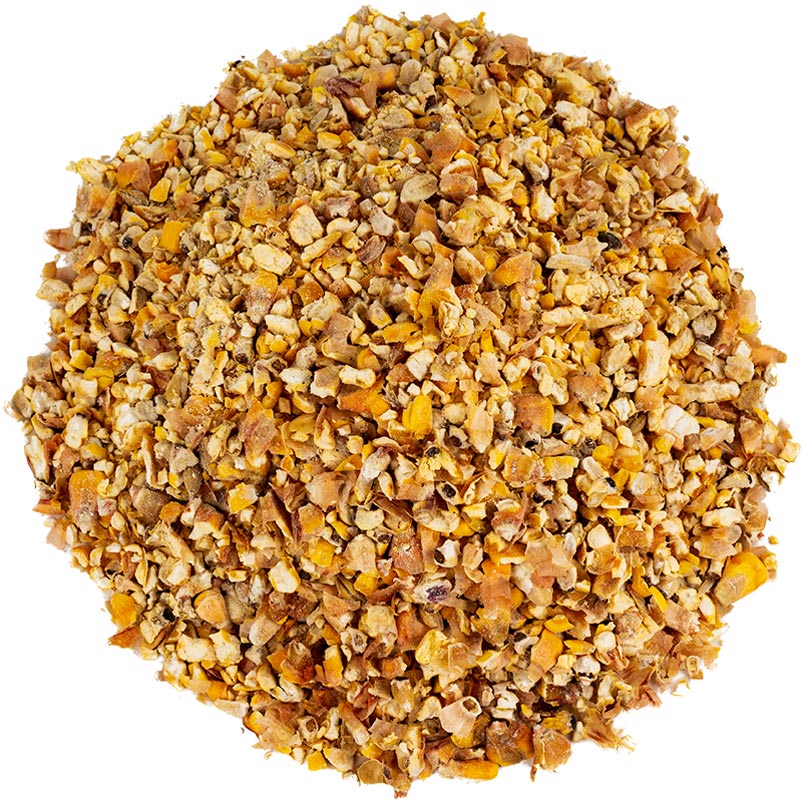 Ethanol - Yes
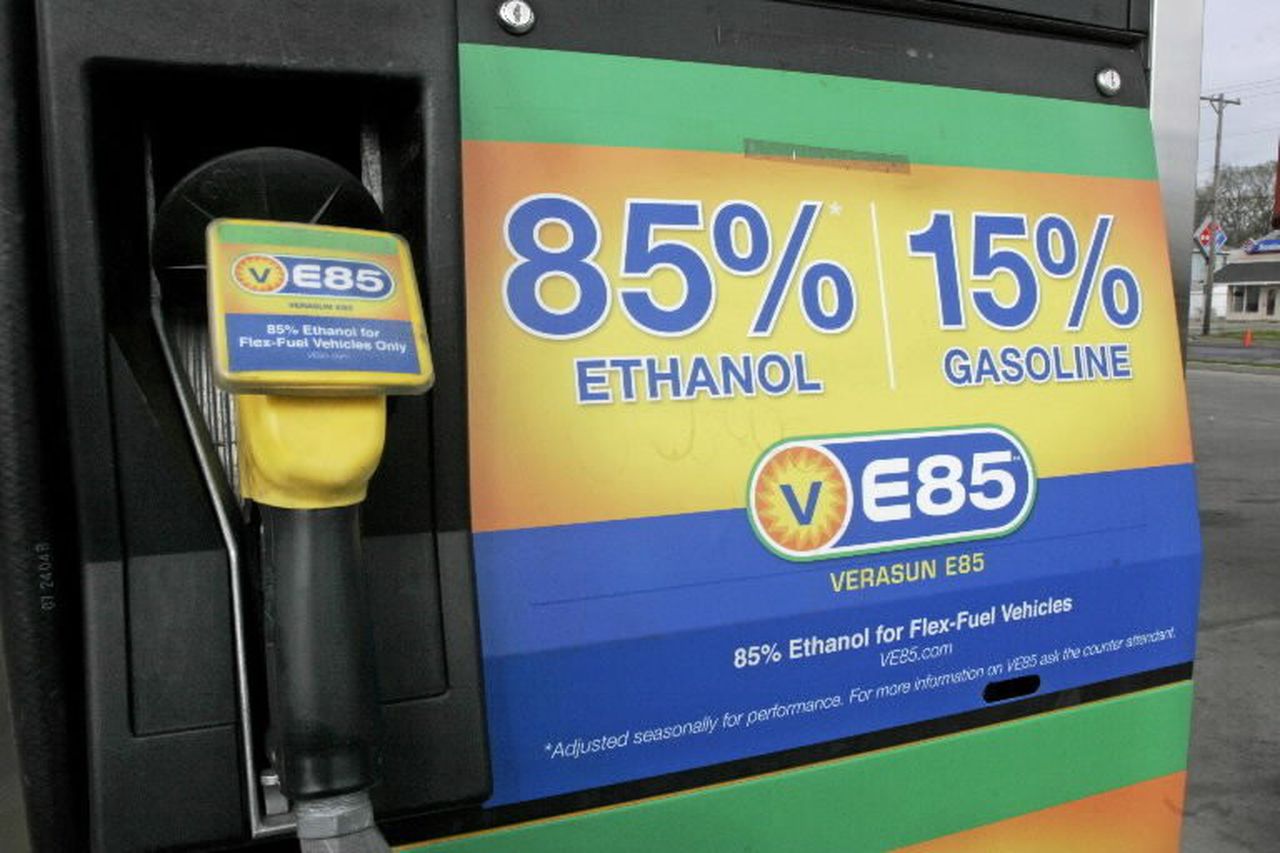 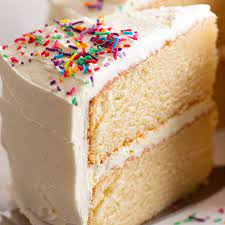 Value Added
Value added is a change in the physical state or form of the product (such as milling wheat into flour or making strawberries into jam). 
The production of a product in a manner that enhances its value.